URADNI POGOVOR S POSLOVNIMI PARTNERJI
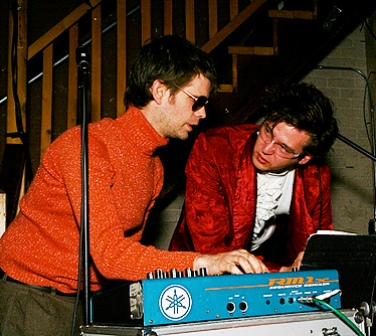 ZNAČILNOSTI